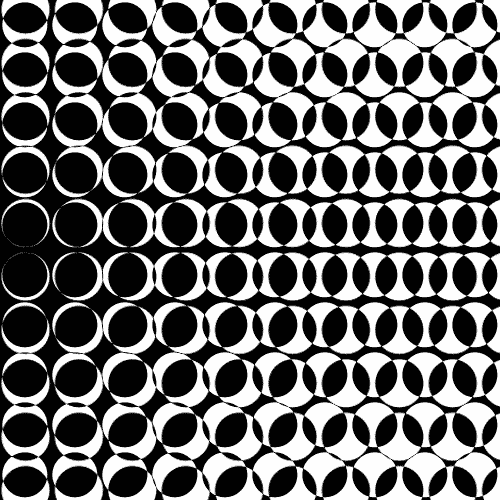 United States History
The Mexican War
Dr. King-Owen
1836 – Texas wins its independence from Mexico but does not join with the U.S.  Border with Mexico is not clearly established.
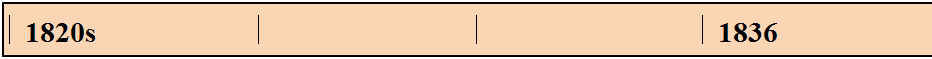 1820s – Mexico invites Americans to settle in Texas.  Americans bring slavery and cotton.
1844– James K. Polk elected President.  Runs on a platform of expansion to the West.
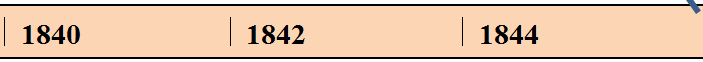 1830s – U.S. does not allow Texas to join the Union. Abolitionists oppose entry of another “slave state.”
June 1845– U.S. offers to buy Texas; Mexico refuses.  President Polk sends 3500 U.S. troops to Mexican border
April1846 – U.S. enters land claimed by Mexico and U.S.  16 Americans are killed.
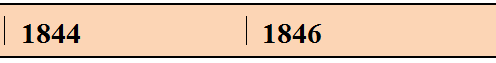 December 1845 – Texas joins the union by vote of both houses of Congress.
May 1846– U.S. declares war on Mexico and takes California.
February 1847– Wilmot Proviso (banning slavery in Mexican territories) defeated.
October 1847– U.S. defeats Mexico.
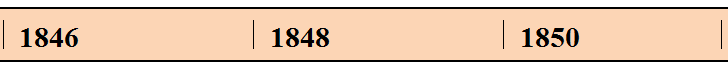 January 1848– Gold discovered in California.  Will it become a slave or free state?
February 1848– Treaty of Guadalupe Hidalgo.  U.S. pays Mexico $21.5 million to settle debts and for Mexican Cession.